Building an Inclusive Continuum
Investing in Co-teaching
Follow along with the pg. numbers here.
Pg. #
[Speaker Notes: Welcome
Let’s dive into co-teaching
You can follow along at the bottom

- First let me introduce myself]
GET UP: Choose a corner
Effective co-teaching is like synchronized swimming—teammates must carefully coordinate, not only to win but to avoid drowning.

Co-teaching is like a marriage.

Co-teaching is like a highway.  There will be detours, accidents, unexpected events, and maintenance.  

Co-teaching is like a play which involves practice, rehearsals, planning, and trust for your partner.
2
[Speaker Notes: Pick the one that most resonates with you. 
Turn and talk with a partner 30 seconds each, why did you pick that one.
Quick Check.  Raise your hand if you chose 1, 2, 3, 4. 
As you can see by looking around there is a range of contexts at schools and why you chose different analogies.]
Tree of Co-teaching
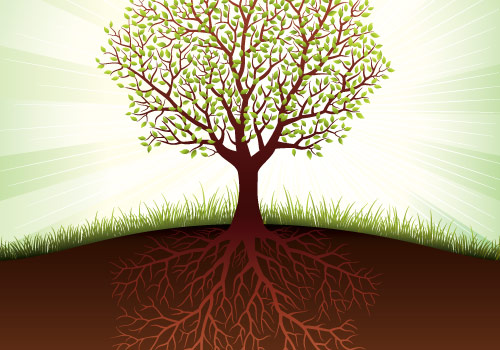 Strong Relationships

Clear Vision
3
[Speaker Notes: Underlying all of these are two major trends – Strong relationship/Expectations paired with a clear vision.  
Vision Sharing + Relationship Building  Are Complex and quit dynamic.  This means you as the leader of co-teaching need to be dynamic as well.  I cannot give you do this and kids will learn, but I can say for sure that if those two are there – you’re 80% of the way there.]
The Story. . .
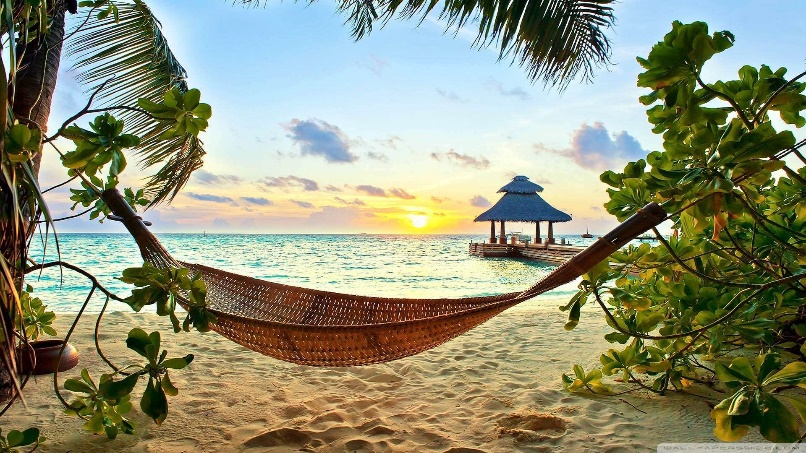 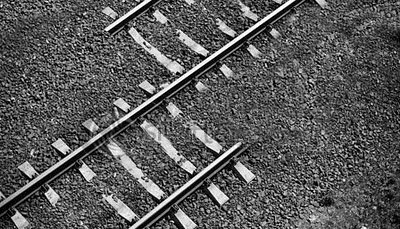 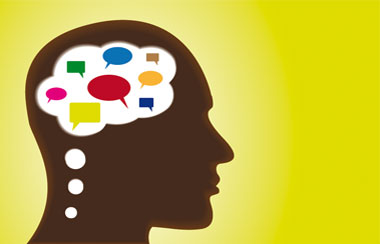 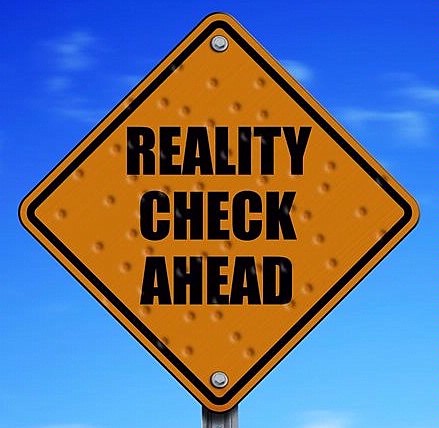 Lessons Learned
The Story. . .
Me
Us
Now
The Story of Us
[Speaker Notes: Let’s go down Memory Lane. . 
This year we want to ensure that we continue that work and set a clear vision for our teachers.  The biggest piece we’ve heard is I want to see strong co-teaching examples.
In 5 years, co-teaching has become a consistent practice in reading, writing and math classes K-12.  Teachers love their partners in the classroom and are seeing the possibilities that come with strong co-teaching.
This year, we want to equip teachers to see what strong co-teaching looks like and work with their co-teachers to use data to drive instruction.]
EACH DAY~1440 Minutes of Instruction~1/3 of Scholars
The Story. . .
Me
Us
Now
The Story of Now
A strong start to the year 

Co-teaching is our main delivery model for services

Prepared for ATT Co-teaching PD (Required PD)
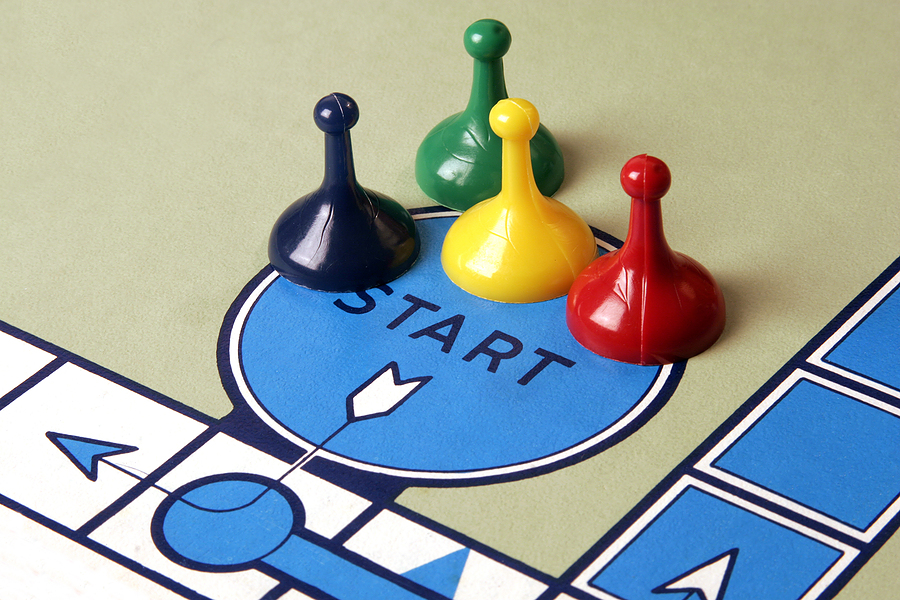 9
[Speaker Notes: This is required training for all Schools – doing this does has an impact on how co-teachers understand it’s importance and potential for scholar achievement.

So our aims for today (click)]
Aims
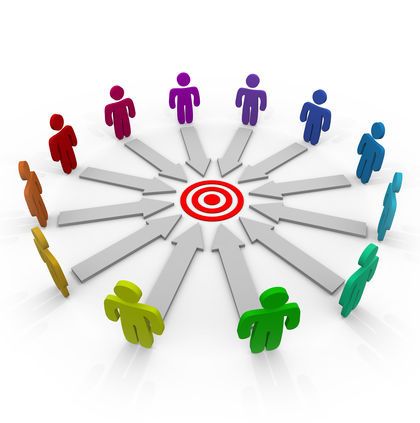 School Leaders Will Be Able To:
 Rehearse and plan turnkey ATT session on co-teaching given network materials to kick off co-teaching for ALL Co-teachers in 16-17’.
See and define what strong co-teaching looks like inside and outside of the classroom.
[Speaker Notes: Session Aims and Agenda
SAY:  Today (Y’all) SSLs will be able to 
Rehearse & Plan turnkey ATT session on co-teaching given network materials to kick off co-teaching for ALL Co-teachers in 16-17'.  We will ask for your commitment at the end. 
See and define what strong co-teaching looks like inside and outside of the classroom.
SAY:  I’m attempting to do two things.  Build knowledge on the vision of Co-teaching & build facilitation skills.  Because of this I’ll delivery the portion of PD that you will do at ATT.]
Agenda
Strong 
Co-teaching
Data Driven Co-teaching
Customize and 
Close Out
10 mins
30 mins
30 mins
15 mins
30 mins
30 mins
Introduction
Co-teaching Relationship
Elements of Co-teaching
[Speaker Notes: We will first set a vision
Then do 3 rounds of practice and training
Worktime will happen at the end

Let’s look at some data]
Data Dive
Directions:  Based on the IA2 Data that highlights the gap within the gap, think about: 
Are scholars with IEPs achieving at high academic and behavior levels?
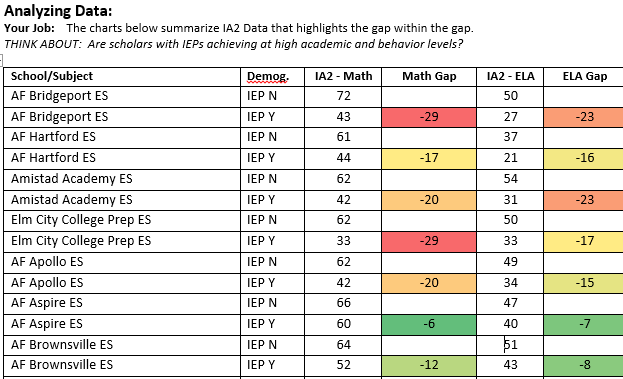 2
[Speaker Notes: SAY:  Our scholars with IEPs represent a gap within the larger achievement gap.  Let’s look at what that means.  Before I show the data, I want to name that I’m sharing this to be able to think proactively and frame why we are discussing what we are today, so please know that I believe that we want the best for ALL scholars that that this data is not a reflection of the any individual teacher or leader’s beliefs.

SAY:  Looking at the data, ask yourself:
Are scholars with IEPs achieving at high academic and behavior levels?  
2 Note: This is an aggregate of all grades and only represents ELA and Math.  Secondly, there are some schools whose overall achievement is higher but the gap within the gap is larger than if there is a school with a lower achievement on IAs.
14%-25% gap between scholars with disabilities with an average of 17% Gap
SAY:  Turn do you elbow partner and discuss -  What is contributing to this gap?
 
Facilitation Notes:  Hunt don’t fish for these responses.  May need facilitation support to get around to everyone.  Plan to highlight two folks that said two of them and probe on what is the impact.
Co-teacher relationships are not strong
Not a prioritized lever
Skill level of teachers 
Focus on this data has been lacking
Mindset work
SAY:  I heard a few folks say x, y, z.  In particular, I hear x, say this.  Can you share more why this is a contributing factor.
 
This is why this year we are setting targets for each subject and grade level to begin to close this gap.  TSS PP will be using this to help support teams of schools to look at this gap regularly and make decisions around the highest leverage action steps.
Today I will be showing you 2 co-teacher.  They are two pairs co-teachers (Hannah and Katie) + (Anna and Brekke) – where relationship + solid eye for data has made difference for the gap within the gap.]
Co-teaching is the primary way we service scholars with IEPs in an inclusive environment to achieve academically and behaviorally at high levels. We serve the vast majority of our scholars in this setting.
[Speaker Notes: Key Point #1: Co-teaching is the primary way we service scholars with IEPs in an inclusive environment to achieve academically and behaviorally at high levels. We serve the vast majority of our scholars in this setting.]
Strong Co-teaching
Directions:  Your Job:    Watch the video and record your responses on pg. 3. 
What are 3 things that theses co-teachers did to drive towards stronger scholar learning?
4
[Speaker Notes: Observe video of Alternative Teaching from BRMS of Hannah and Katie and then Second video of Alterative Teaching and Team Teaching at ENDMS of Anna and Katie.
KEY QUESTION:  What are 3 things that theses co-teachers did to drive towards stronger scholar learning?
SAY:  To start I want you to see what strong co-teachers in action, in order to see what strong co-teaching looks like.  You will observe two sets of teachers co-teaching.  One is a video of Anna and Brekke at ENDMS teaching 5th grade Writing and another of Hannah and Katie teaching 6th grade math.  Both are new co-teacher pairs this year.  In the typical co-taught class the range is larger, and we believe with two teachers we can meet the needs of all the scholars.  As you watch think about this question:  “What are 3 things that these co-teachers did to drive towards stronger scholar learning?”]
What are 3 things that theses co-teachers did to drive towards stronger scholar learning?
https://video.achievementfirst.org/media/Alternative+Teaching+-+Co-teaching+-+corrections/1_5npbhnvj/44106852
What are 3 things that theses co-teachers did to drive towards stronger scholar learning?
https://video.achievementfirst.org/media/Alternative+%26+Team+Teaching+-+Corrections+%28chapters%29/1_aurt4qjm/44106852
[Speaker Notes: <1 min.>Turn and Talk with a partner.
SAY:  Just share 1 thing you observed these co-teachers do that drove towards stronger scholar learning?
 
Facilitation Notes:  Hunt don’t fish for these responses.  May need facilitation support to get around to everyone.   Ensure in the debrief that you include wait time for hands and responses before prompting.
 
Cold call 2 participants from the hunting.   Ask the follow-up questions below to push rigor.
Secondary Question:  How are these different or similar than the crescendo plan for rapid feedback? 
 
Key Point #2: Strong co-teach continuously collects, and uses data to meet the needs of ALL scholars via the various co-teaching models and targeted supports.
Point out facilitation moves and Elicit Feedback.
SAY:  What is 1 facilitation move you saw me employ in the debrief that was strong and what is 1 that I could improve?  See the cheat sheet in your guided notes.
Facilitation Moves
Evidence
Crafting a broad opening question or Statement
What are 3 things that these co-teachers did to increase scholar learning?
Scripting out and utilizing BPQs
Why is this important?
What is the impact on scholar learning?
Encouraging participants to re-voice key points stated by other participants.
X, can you rephrase what Y said and then add on?
Ending by Formally re-stating the key points that participants pulled out in discussion.
Key Point #2]
CO-TEACHING allows teachers to 

collect more DATA,
provide more FEEDBACK, and offer more 
TARGETED SUPPORTS

to lead students to the same rigorous academic and behavioral outcomes.
Discussing the Airtight Activity
Objective:  Participants will facilitate the discussion during an airtight activity to draw out the key point.  They will receive feedback and replay.
Directions:  In groups of 3, take turns facilitating the airtight activity debrief and receive feedback.  
There will be one facilitator, and 2 participants.  One participant will be a coach and both participants will choose a role for the list of their liking at each switch without telling the facilitator:
Participant who is lost.
Participant who provides the element but not evidence
Participant who provides the element, evidence and cannot respond to the impact/importance.
Participant who nails it!
5
[Speaker Notes: SAY: You will be facilitating this session just as I did for the AA#1.  In a moment you’ll, take turns delivering this AA#1.  The key here is in the debrief and having your BPQs and prompts ready for the debrief.
SAY:  You’ll have 3 min. to read through and internalize the BPQ and prompts.  Then each of you will deliver the AA#1 and each will get facilitation feedback using AA cheat sheet (focused on discussing an AA) in your guided notes.  Normally, you’d be writing the Key Points, Evidence, and BPQs to ensure that you have strong facilitation.  Given that we are providing this material for ATT – you’re work will be focus on internalization.
SAY:  The participants role in the practice will be so that the two that are not facilitating.  One will be a coach and both will choose a role for the list of their liking at each switch without telling the facilitator:
Participant who is lost.
Participant who provides the element but not evidence
Participant who provides the element, evidence and cannot respond to the impact/importance.
Participant who nails it!]
Drill 1 – Discussing an Airtight Activity
Objective:  Participants will facilitate the discussion during an airtight activity to draw out the key point.  They will receive feedback and replay.
Directions:  In groups of 3, take turns facilitating the airtight activity debrief and receive feedback.
5
[Speaker Notes: The time will look like this 3 minutes to read the BPQs
Practice the AA
1 min reflection for all]
Drill 1 – Discussing an Airtight Activity
Objective:  Participants will facilitate the discussion during an airtight activity to draw out the key point.  They will receive feedback and replay.
Directions:  In groups of 3, take turns facilitating the airtight activity debrief and receive feedback.
11
[Speaker Notes: On pg. 11 is the Feedback cheat sheet
Here it is up here
Let’s go through feedback you might give]
Drill 1 – Discussing an Airtight Activity
Objective:  Participants will facilitate the discussion during an airtight activity to draw out the key point.  They will receive feedback and replay.
Directions:  In groups of 3, take turns facilitating the airtight activity debrief and receive feedback.
5
Drill 1 – Discussing an Airtight Activity
Objective:  Participants will facilitate the discussion during an airtight activity to draw out the key point.  They will receive feedback and replay.
Directions:  In groups of 3, take turns facilitating the airtight activity debrief and receive feedback.
5
Drill 1 – Discussing an Airtight Activity
Objective:  Participants will facilitate the discussion during an airtight activity to draw out the key point.  They will receive feedback and replay.
Directions:  In groups of 3, take turns facilitating the airtight activity debrief and receive feedback.
5
Reflections
What needs to be true for successful facilitation at ATT?
12
[Speaker Notes: - On pg. 12 – there is space for you to note what needs to be true regarding facilition.]
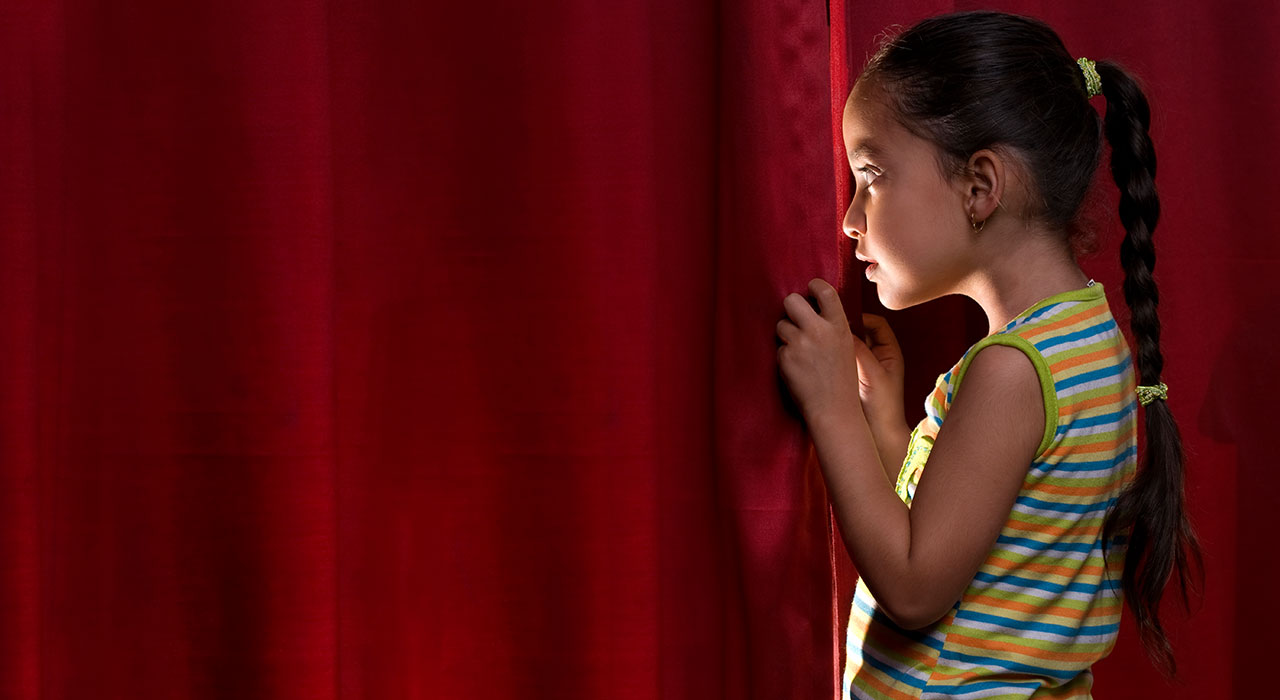 [Speaker Notes: SAY:  (Show picture of behind the scenes) We are not shifting gears from execution and delivery to the planning stages and what does it look like to do this in a strong way.  As you’re watching, I want you to think about, “What made this co-teaching meeting strong?”  For context, Hannah and Katie have sorted through their exit tickets and are working to use the data to plan for response in tomorrow’s lesson.  On pg. 6, you’ll find space to record your thinking.  Here we go.

KEY QUESTION:  What made this co-teaching meeting strong?]
Data Driven Co-teaching Planning
Directions:  Your Job:    Watch the video and record your responses on pg. 6. 
What made this co-teaching meeting strong?
6
[Speaker Notes: Part A:  Observe Hannah and Katie go through exit tickets and adjust their lesson to make changes to their lesson.  Also watch them discuss their planning and grouping.
KEY QUESTION:  What made this co-teaching meeting strong?
SAY:  (Show picture of behind the scenes) We are not shifting gears from execution and delivery to the planning stages and what does it look like to do this in a strong way.  As you’re watching, I want you to think about, “What made this co-teaching meeting strong?”  On pg. x, you’ll find space to record your thinking.]
What made this co-teaching meeting strong?
https://video.achievementfirst.org/media/Co-Teaching+Data+Review+-+corrections+1/1_0dfsjhy0/44106852
[Speaker Notes: <1 min.> Write down the top 3 things that theses co –teachers did during this meeting to make it strong.
 
Facilitation Notes:  Hunt don’t fish for these responses.  May need facilitation support to get around to everyone. Tracker in hand of the teacher actions.
SAY:  Just share 1 element that made this strong and why?]
Strong co-teachers plan from the data to meet the needs of ALL scholars.

Using Current Data
Equally Sharing the Thinking and Work
Using flexible and pre-planned groups
[Speaker Notes: Follow up question:  What is the impact on student achievement by doing this?  What is the impact on teacher skill/content?
 
Key Point #3:  Strong co-teachers plan from the data to meet the needs of ALL scholars.
 
Point out facilitation moves and Elicit Feedback.
SAY:  What is 1 facilitation move you saw me employ in the debrief that was strong and what is 1 that I could improve?  See the cheat sheet in your guided notes.
Facilitation Moves
Evidence
Starting Cue
Once I start the timer.. . .
Specifying how
Individually and then with partners
Including how long the work should take
You will have 3 min.
Direction participants to the correct materials
On pg. x.
Utilizing CFU
X can you repeat back what we are doing, so that I know I’ve been clear.
Clarify misconceptions
If applicable.]
Drill 2 - Framing an Airtight Activity
Objective:  Participants will frame an airtight activity with precise directions.  They will receive feedback and replay.
 
Directions:  In groups of 3, take turns framing the airtight activity.  To prepare you’ll need to 1) read through and 2) internalize the directions and CFUs.  Then each of you will deliver the AA#2 up until the video.  You will get facilitation feedback using AA cheat sheet.  
 
There will be one facilitator, and 2 participants.  One participant will be a coach and both participants will choose a role for the list of their liking at each switch without telling the facilitator:
Understand the full direction and repeat back.
Provide partial directions
No understanding of the direction
7
[Speaker Notes: SAY:  You will be facilitating this session just as I did for the AA#2.  In a moment you’ll, take turns delivering this AA#2 Part B.  The key here is in the clear and precise directions and CFUs.  Let’s look at your cheat sheet and identify the key pieces here.
SAY:  You’ll have 3 min. to prepare 1) read through and 2) internalize the directions and CFUs.  Then each of you will deliver the AA#2 up until the video.  You will get facilitation feedback using AA cheat sheet.  Let’s look at the timing for this practice.  Can I have a volunteer repeat back the directions?
SAY:  The participants role in the practice will be so that the two that are not facilitating.  One will be a coach and the other can choose to either:
Understand the full direction and repeat back.
Provide partial directions
No direction.]
Drill 2 - Framing an Airtight Activity
Directions:  In groups of 3, take turns framing the airtight activity.  To prepare you’ll need to 1) read through and 2) internalize the directions and CFUs.  Then each of you will deliver the AA#2 up until the video.  You will get facilitation feedback using AA cheat sheet.
7
Drill 2 - Framing an Airtight Activity
Directions:  In groups of 3, take turns framing the airtight activity.  To prepare you’ll need to 1) read through and 2) internalize the directions and CFUs.  Then each of you will deliver the AA#2 up until the video.  You will get facilitation feedback using AA cheat sheet.
11
Prep for Drill
SAY:  (Show picture of behind the scenes) We are not shifting gears from execution and delivery to the planning stages and what does it look like to do this in a strong way.  As you’re watching, I want you to think about, “What made this co-teaching meeting strong?”  For context, Hannah and Katie have sorted through their exit tickets and are working to use the data to plan for response in tomorrow’s lesson.  On pg. 6, you’ll find space to record your thinking.  Here we go.

KEY QUESTION:  What made this co-teaching meeting strong?
Drill 2 - Framing an Airtight Activity
Directions:  In groups of 3, take turns framing the airtight activity.  To prepare you’ll need to 1) read through and 2) internalize the directions and CFUs.  Then each of you will deliver the AA#2 up until the video.  You will get facilitation feedback using AA cheat sheet.
7
Drill 2 - Framing an Airtight Activity
Directions:  In groups of 3, take turns framing the airtight activity.  To prepare you’ll need to 1) read through and 2) internalize the directions and CFUs.  Then each of you will deliver the AA#2 up until the video.  You will get facilitation feedback using AA cheat sheet.
7
Drill 2 - Framing an Airtight Activity
Directions:  In groups of 3, take turns framing the airtight activity.  To prepare you’ll need to 1) read through and 2) internalize the directions and CFUs.  Then each of you will deliver the AA#2 up until the video.  You will get facilitation feedback using AA cheat sheet.
7
Reflections
What needs to be true for successful facilitation at ATT?
12
Setting-up a Co-teaching Relationship
Directions:  Your Job:    Watch the video and record your responses on pg. 8. 
What needs to be present in order for these co-teachers to have a strong co-teaching relationship?
8
[Speaker Notes: Observe Hannah and Katie discuss their co-teaching relationship.  
QUESTION:  What needs to be present in order for these co-teachers to have a strong co-teaching relationship?
SAY:  We’ve looked at what the vision looks like for strong co-teaching in execution, then we backed up to looking at the planning that achieves the execution, and now we will look at the relationship that needs to exist in order to get to the planning, vision and in turn results.  In this video clip you will observe Hannah and Katie discuss their co-teaching relationship and how it came to be where it is.  As you watch on pg. x, record your response to this question, “What needs to be present in order for these co-teachers to have a strong co-teaching relationship?”]
What needs to be present in order for these co-teachers to have a strong co-teaching relationship?
https://video.achievementfirst.org/media/Co-Teacher+Relationship+-+corrections+2/1_zj49p7gv/44106852
[Speaker Notes: Facilitation Notes:  Hunt don’t fish for these responses.  May need facilitation support to get around to everyone. Tracker in hand recording who is getting what responses.
SAY:  Share one thing that is present that makes their relationship strong.]
Strong co-teacher relationships is 50%+ of the work.
[Speaker Notes: Follow up question:  What is the impact on student achievement by doing this?  What is the impact on teacher skill/content?
 
Key Point #3:  Strong co-teachers plan from the data to meet the needs of ALL scholars.
 
Point out facilitation moves and Elicit Feedback.
SAY:  What is 1 facilitation move you saw me employ in the debrief that was strong and what is 1 that I could improve?  See the cheat sheet in your guided notes.
Facilitation Moves
Evidence
Starting Cue
Once I start the timer.. . .
Specifying how
Individually and then with partners
Including how long the work should take
You will have 3 min.
Direction participants to the correct materials
On pg. x.
Utilizing CFU
X can you repeat back what we are doing, so that I know I’ve been clear.
Clarify misconceptions
If applicable.
SAY:  At this point in our PD we are shifting, but you should Note:  During ATT - This is where teachers will determine the when, where, and how they will co-implement at least once weekly for the 16-17 SY by creating a working agreement.
They will send this to their coach and schedule time with the coach for the BOY Expectations Meeting.
They will also be asked to put a 2 week, 4 week, and 6 week check points/pace lines for their working agreement.]
Drill 3 - Circulating and Monitoring
Objective:  Participants will plan for an airtight activity by creating and BPQs to probe for dysfuntions in a co-teaching relationship.  They will receive feedback and replay.
 
Directions:  In groups of 3, you’ll have 3 min. to read through and internalize work that teachers will be doing.  Then create a common pitfalls list and BPQs/facilitation moves you’ll utilize for this portion of the PD.  These pitfalls come from the 5 Dysfunctions of a Team.  These apply to co-teaching as it does to teams.  If co-teaching is an area of growth and you have returning pairs, then I would suggest giving them the self-assessment to determine what dysfunctions they are most prone to.
 
There will be one facilitator, and 2 participants.  One participant will be a coach and both participants will choose a role for the list of their liking at each switch without telling the facilitator:
Understand the full direction and repeat back.
Provide partial directions
No understanding of the direction
9
[Speaker Notes: SAY:  You will be facilitating this session just as I did for the AA#3.  In a moment you’ll, take turns delivering this AA#3.  The key here is circulating and monitoring worktime by utlizing data collection.  This will be helpful in guiding teachers to the end result & inform coaching.
SAY:  Flip to the Cheat Sheet and see where it says Circulating and prepping for AA Debrief.  Take 2 min. to read through it.  You’ll be using your time in a moment to prep for the worktime co-teachers will have.
SAY:  You’ll have 3 min. to read through and internalize work that teachers will be doing.  Then create a common pitfalls list and BPQs/facilitation moves you’ll utilize for this portion of the PD.  These pitfalls come from the 5 Dysfunctions of a Team.  These apply to co-teaching as it does to teams.  If co-teaching is an area of growth and you have returning pairs, then I would suggest giving them the self-assessment to determine what dysfunctions they are most prone to.]
Drill 3 - Circulating and Monitoring
Directions:  In groups of 3, you’ll have 3 min. to read through and internalize work that teachers will be doing.  Then create a common pitfalls list and BPQs/facilitation moves you’ll utilize for this portion of the PD.  These pitfalls come from the 5 Dysfunctions of a Team.  These apply to co-teaching as it does to teams.  If co-teaching is an area of growth and you have returning pairs, then I would suggest giving them the self-assessment to determine what dysfunctions they are most prone to.
7
Drill 3 - 5 Dysfunctions – Planning BPQs
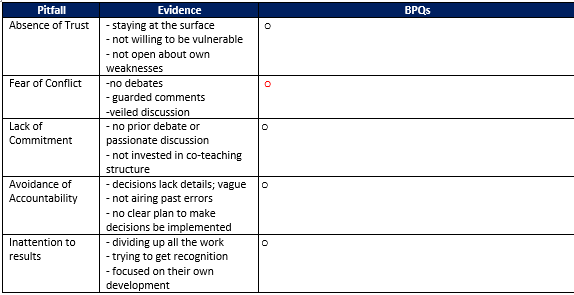 9
Customizing your Co-teaching PD
Directions: Take time to customize and commit to the co-teaching.  Below are some options for customizing.
Co-teaching Data by subject area for your school for the specific content area.
Use videos from your own school
Infuse the goals, metric and focus areas from your readiness task into the PD.
Include structures that will you share with teachers to help you manage co-teaching and hold folks accountable.
Now What?
Today’s PD will have life beyond just ATT/BOY.  This is what follow-up will look like post ATT:
By 8/1, Authentic Compliance Owner will share with their TSS point person when and how they plan to do co-teaching PD in ATT.
August/September, TSS Point People attend co-teaching PD.
By 8/31, Authentic Compliance Owner will train all co-teachers before the start of the year or at the early start of the year.
By 8/31, Authentic Compliance Owner will meet with each co-teacher pairs for the BOY Expectations meeting.
By 9/30, TSS Point People, follow-up with Authentic Compliance owner to do a Walkthrough using the FOIs for co-teaching.
By 10/31 TSS point people, will set targets with the school on co-teaching survey and will observe Co-teaching meetings using the observation checklist.
In Closing. . .
Go to this link http://bit.ly/24QI75l to note when you will be turnkeying this PD :
Time
School Site ATT (End of August)
BOY (September)
 
Presentation Format
No Support
Rehearsal Support
Planning Support

(2) Closing:  3 min. to capture next steps and answer the question. 
-  What needs to be true about my PD to ensure I set-up co-teachers for the strongest year yet?
- We will share out to the group. – You should listen for synergies.